ANALISIS DE UN CARÁCTER CUANTITATIVO
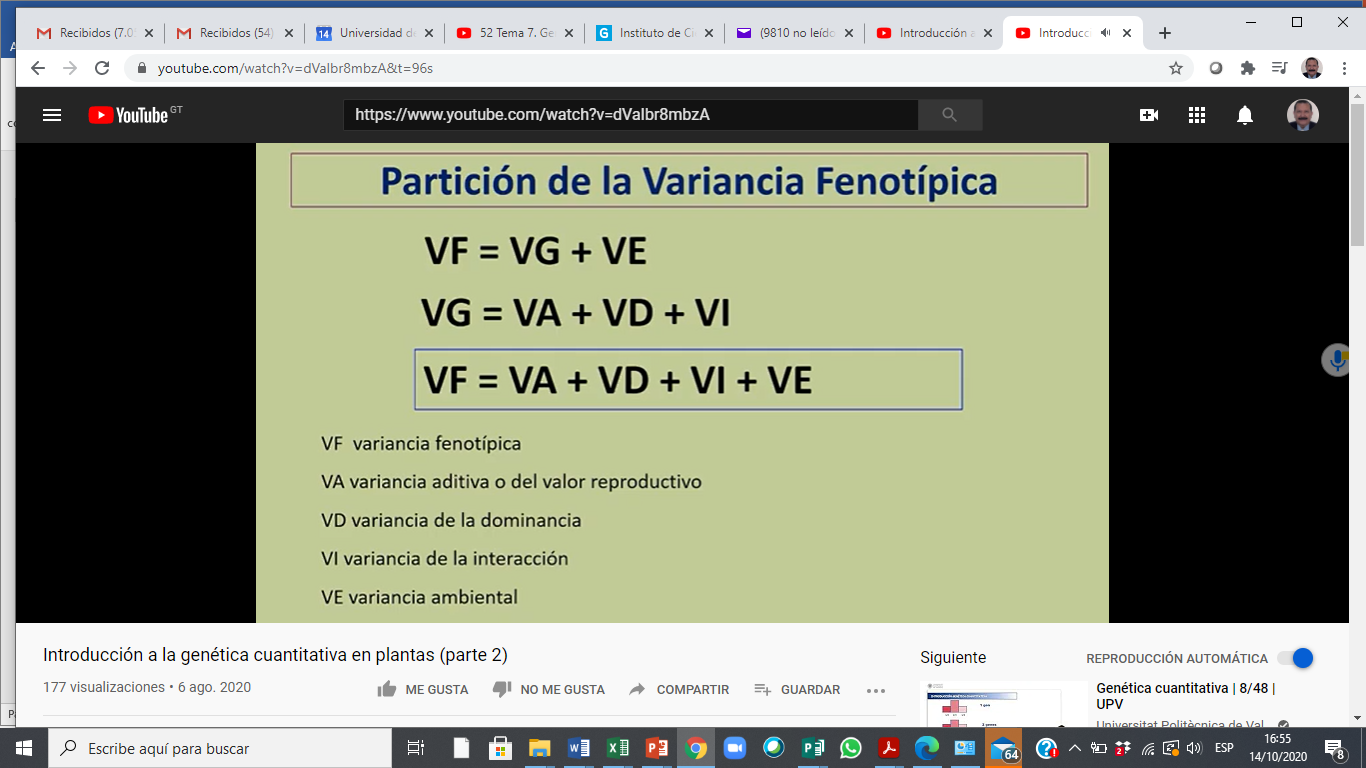 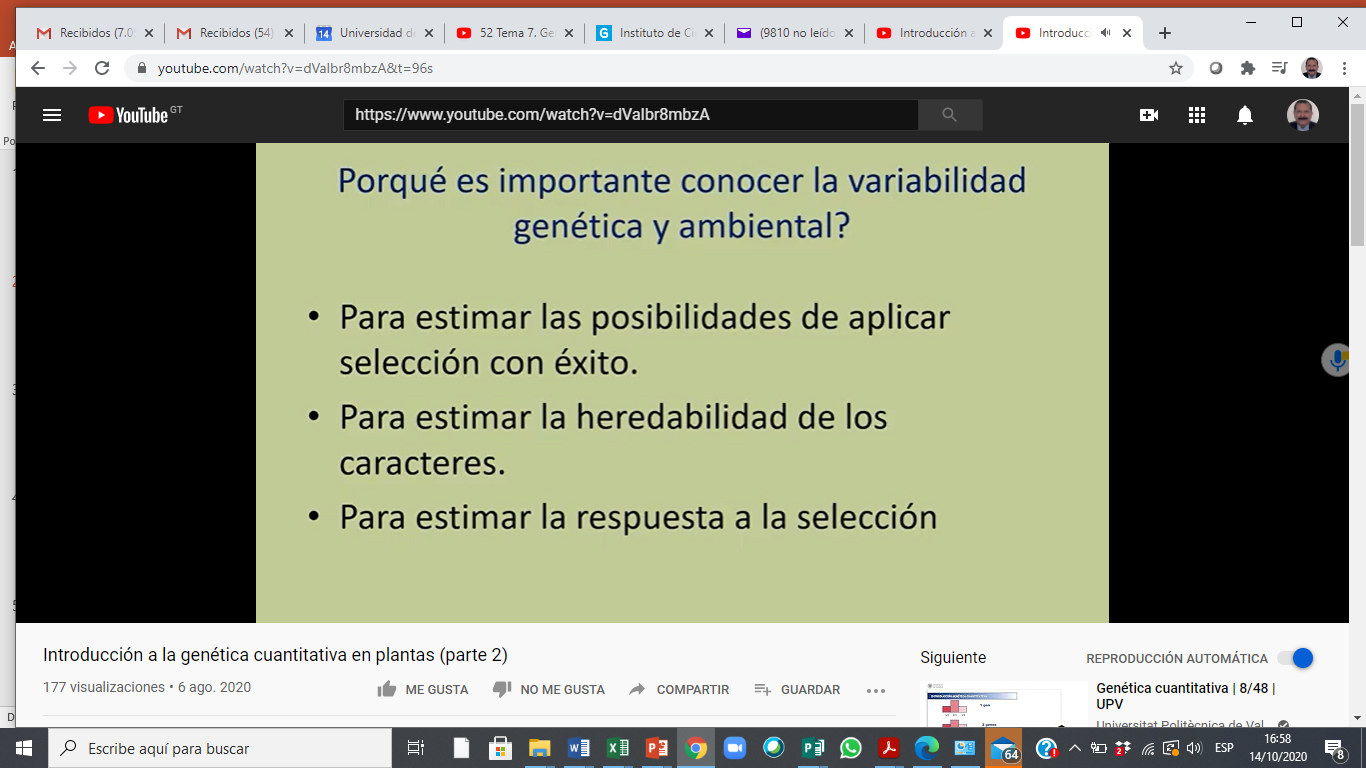 QUE TIPO DE ACCIÓN GÉNICA ACTUA EN LA EXPRESIÓN DE UN CARACTER
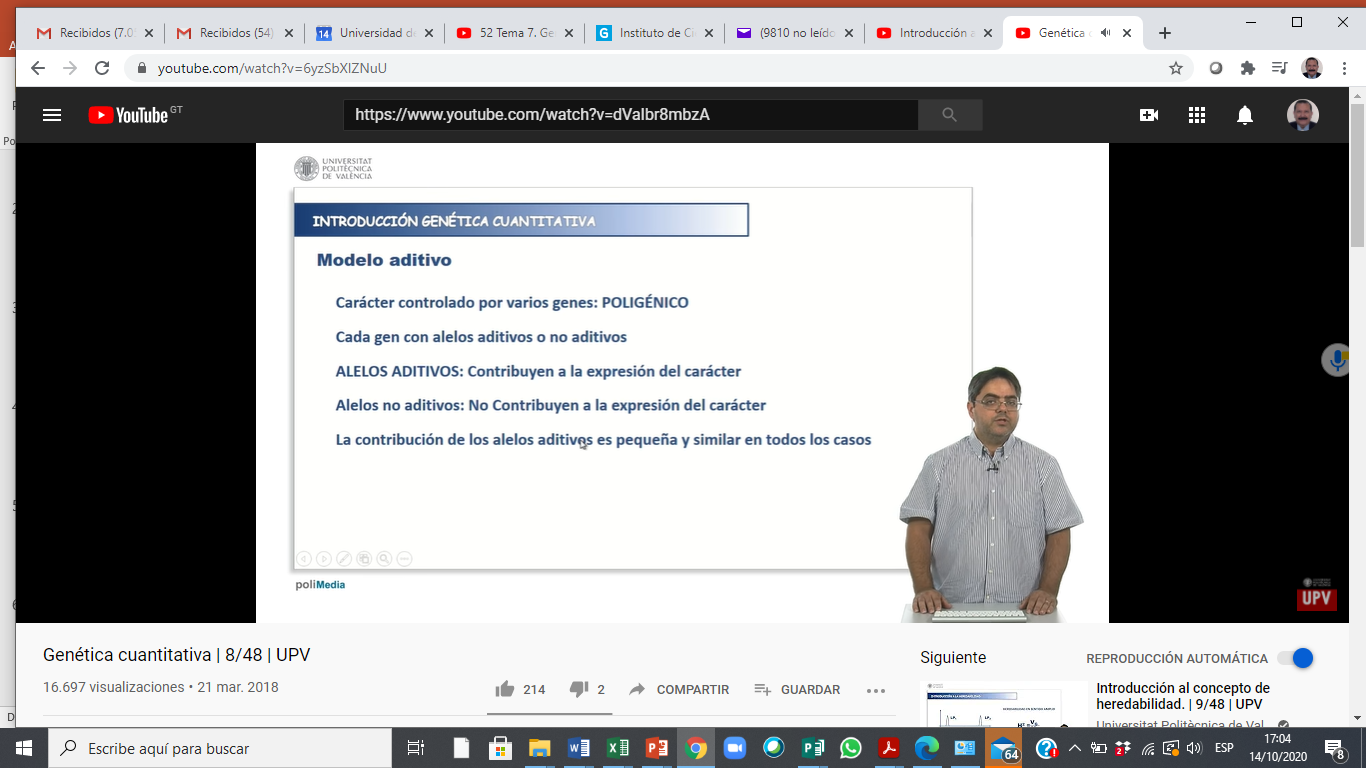 Modelo de aditividad y dominancia de Mather y Jinks
En herencia disómica(se da apareamiento de cromosomas en meisis y su separación se conoce como herencia disómica) dos alelos A-a, solo pueden originar 3 genotipos, a saber: AA,AA y aa. Dos parámetros son necesarios para describir las diferencias en la expresión fenotípica de estos tres genotipos con respecto a cualquier carácter que ellos afectan.
Para principiar, tomaremos como inicio el punto medio entre los dos homocigotos, ya que este no depende de las diferencias entre los 3 genotipos, pero el resto de los genotipos y el efecto del ambiente y así refleja las circunstancias generales de las observaciones.
Los dos parámetros que miden la diferencia entre los genotipos puede ser definido como “d” y mide la separación de cada homocigoto del punto medio y “h” que mide la separación del heterocito del punto medio.
Tomando como “A” el alelo que incrementa la expresión de la característica, “AA”  se distanciará del punto medio “m” por “d” y tendrá una expresión “m + d”, mientras tanto “aa” de manera similar  se distanciará del punto medio  teniendo una expresión “m-d”;  “Aa” se separará del punto medio “m” por medio de “h” y tendrá una expresión “m +  h”.
Si “h” es cero, la expresión del heterocigoto con respecto al carácter será intermedio entre la expresión de los dos dos hocigotos y la dominancia está ausente. Si “h” es  positivo el heterocigoto está más cerca de “AA” que de “aa”en su expresión y “A” estará,  parcialmente o si “h” =  “d” completamente dominante.
De manera similar si “h” es negativa, “a” será alelo dominante. Si “h” es mayor que “d” entonces “Aa” estará fuera del rango delimitado por “AA” y “aa” y el gen expresa una sobre dominancia. Nótese que en este caso la letra mayúscula  “A” no implia dominancia del alelo designado: “A” es el alelo el cual incrementa la expresión del carácter sea dominante o no.
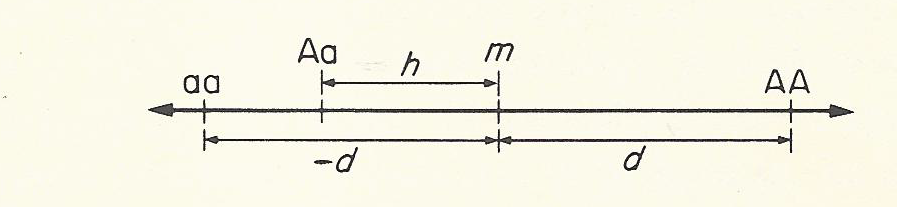 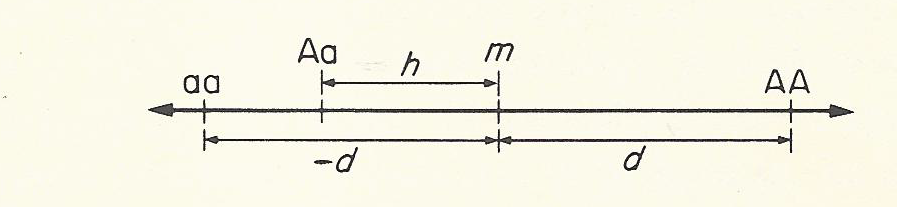 1.  Si h es “0”,  la expresión del carácter estará en el punto medio de los dos homocigotos y se dice que hay ausencia de dominancia
2. Si h es positivo el heterocigoto estará más cerca de AA que de “aa” en su expresión y A será parcialmente dominante, pero si la h es igual a d, A sería completamente dominante.
3. Si h es mayor que d, el heterocigoto Aa caerá fuera del rango delimitado por AA y aa, y el gen exhibe una sobre dominancia.
4. Debe aclararse que la letra mayúscula A no implica dominancia del alelo designado: A es el alelo que incrementa la expresión del carácter ya sea dominante o no.
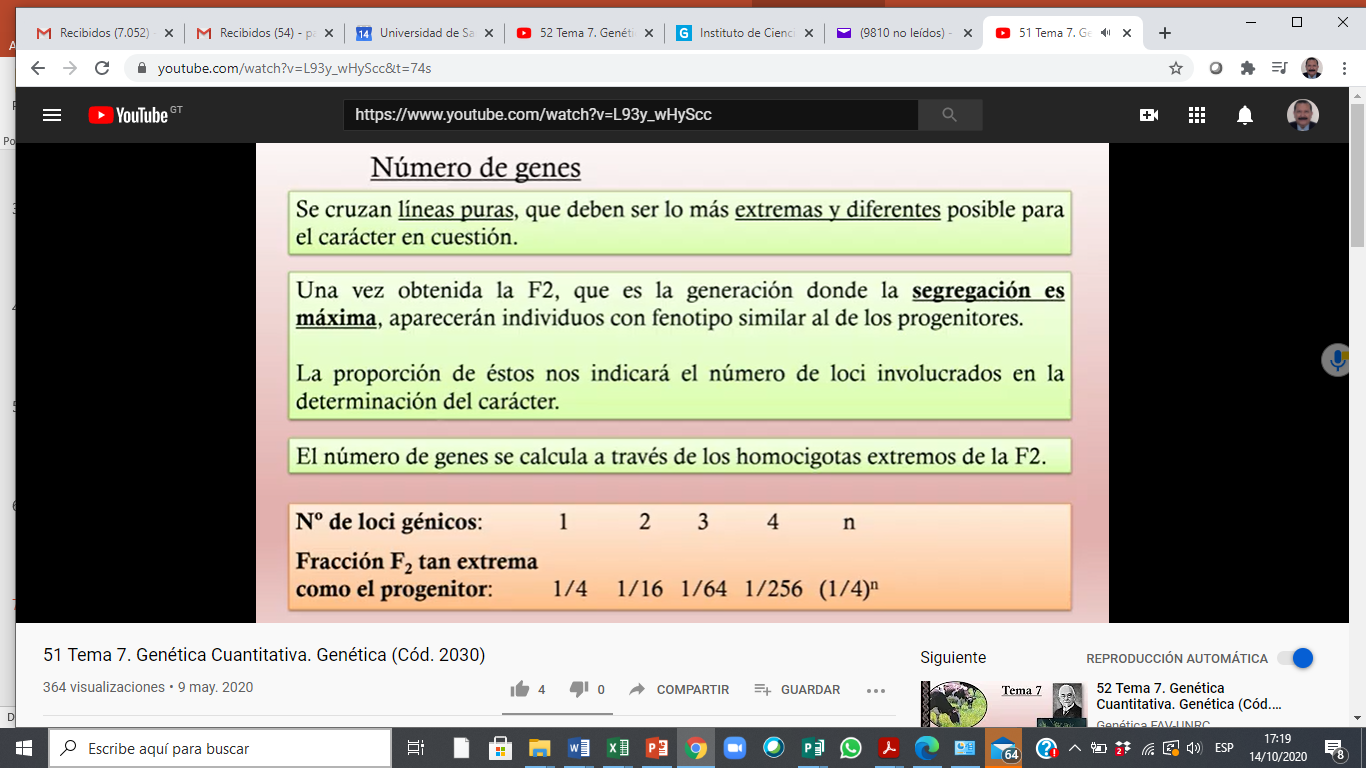 PROBLEMAS DE GENÉTICA CUANTITATIVA
PROBLEMAS DE GENETICA CUANTITATIVA
Longitud de la mazorca de maíz de Emerson e East 1913. Determinar el numero de genes .  51 tema 7
https://www.youtube.com/watch?v=L93y_wHyScc
52 TEMA 7 Universidad de Córdova
https://www.youtube.com/watch?v=vx20Ix9BVGk  (pendiente)